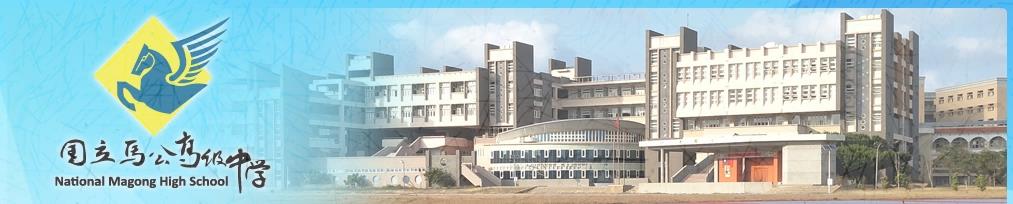 【國立馬公高中113學年度】
生命教育講座
《 詩藝光頭哥的人生啟示錄》
主講人：生活藝術家  林詩傑先生
時間：114/5/2(五)1010-1200
地點：國立馬公高中 崇正堂